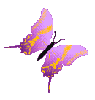 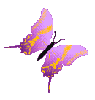 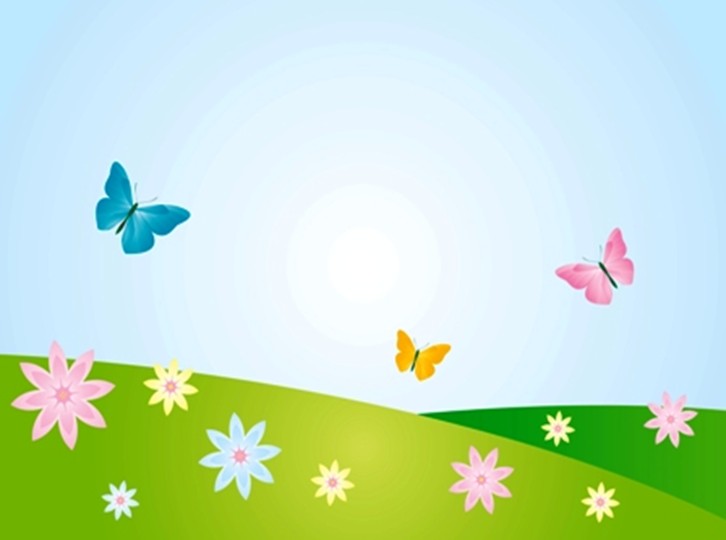 Электронная дидактическая игра
«Соотнеси цифру с количеством предметов»
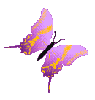 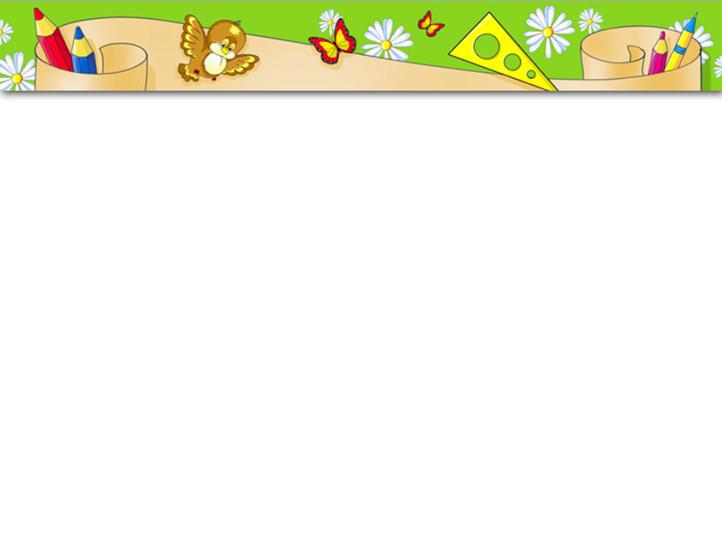 2
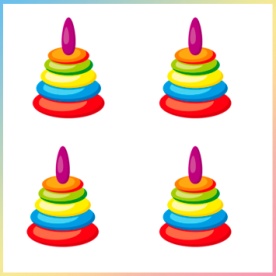 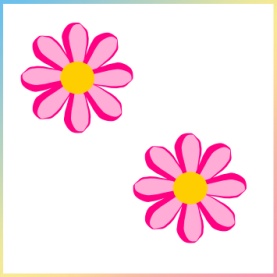 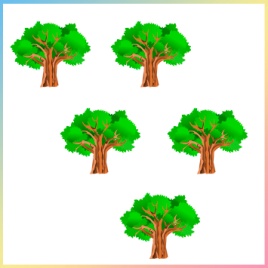 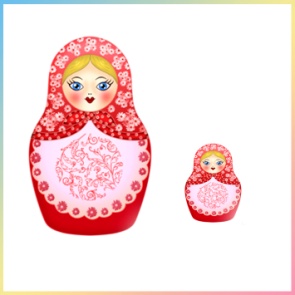 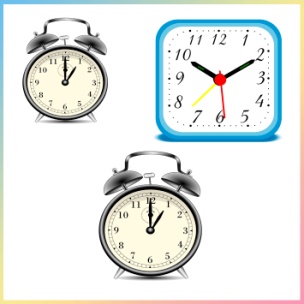 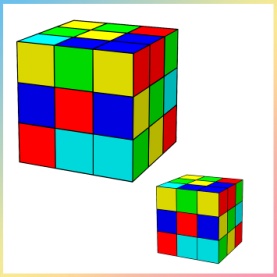 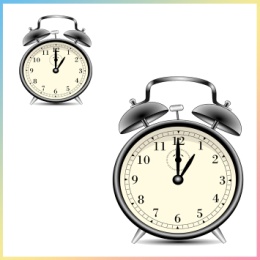 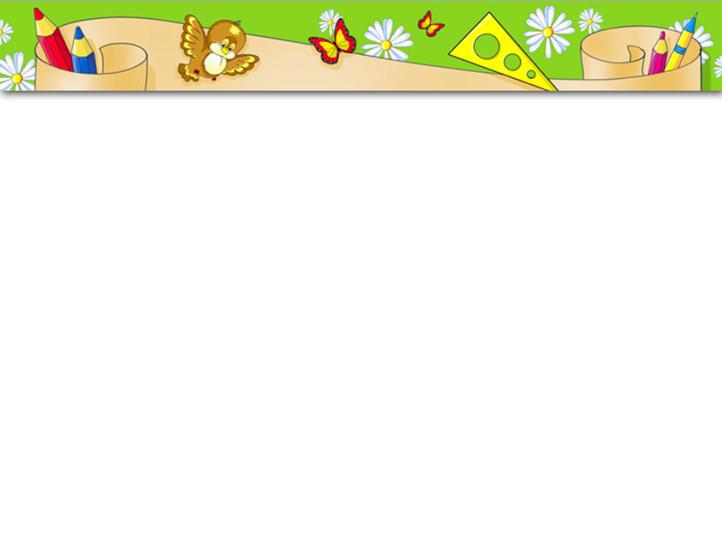 3
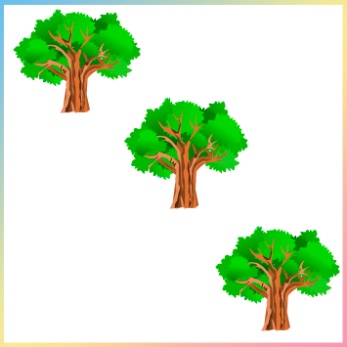 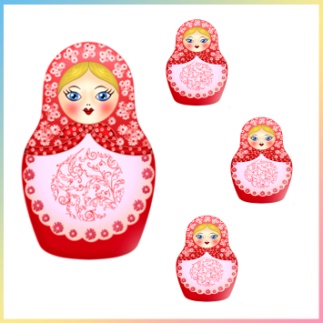 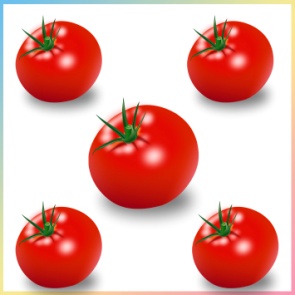 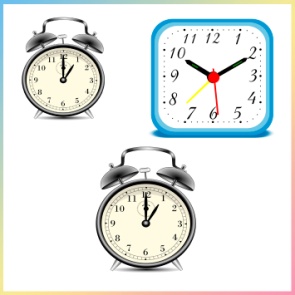 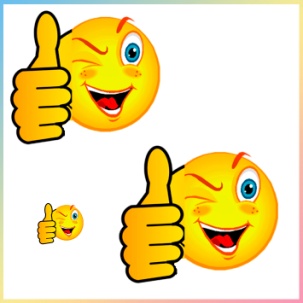 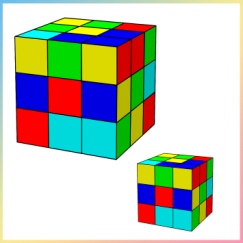 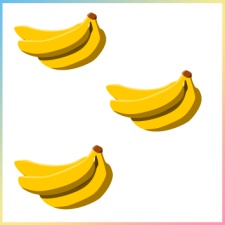 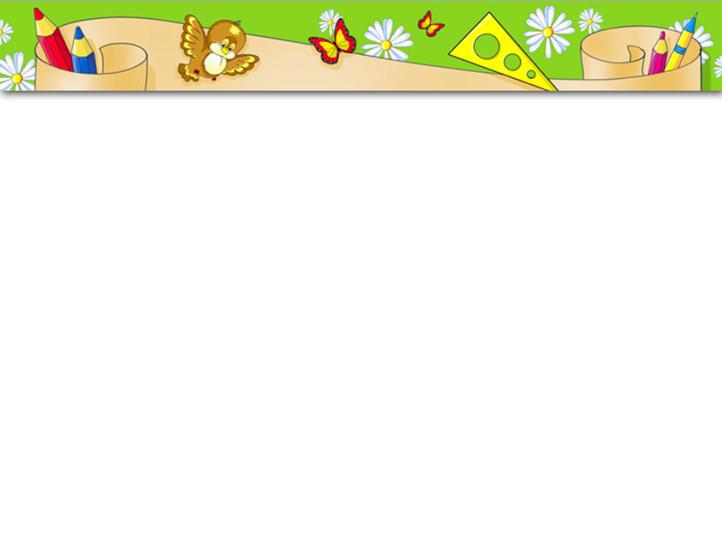 4
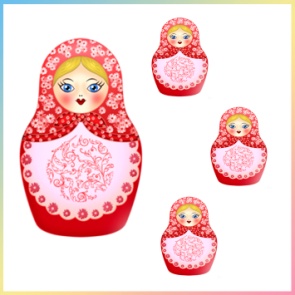 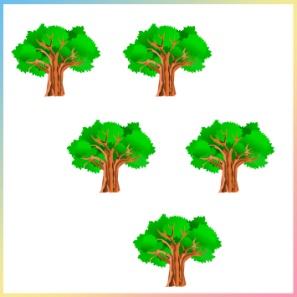 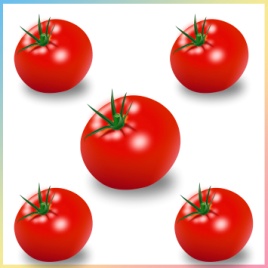 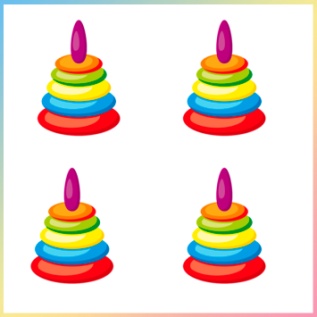 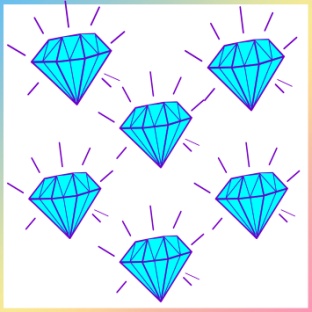 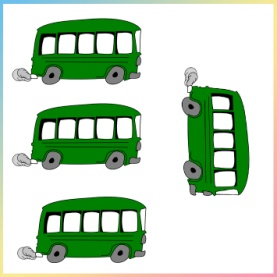 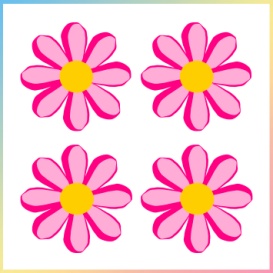 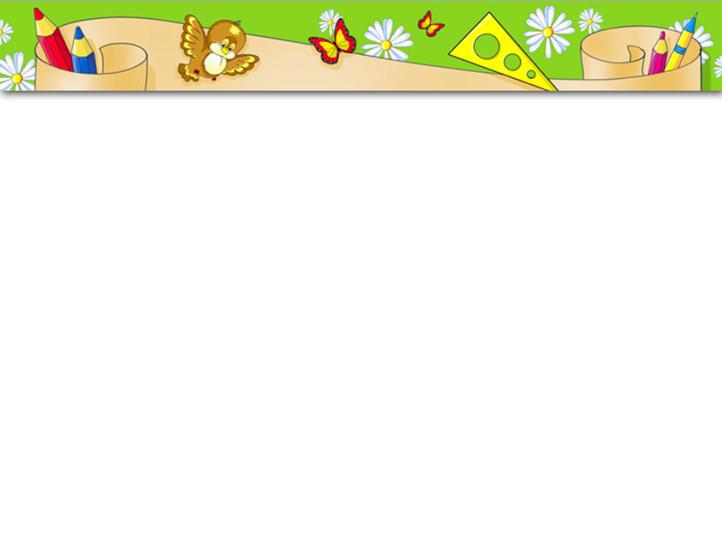 5
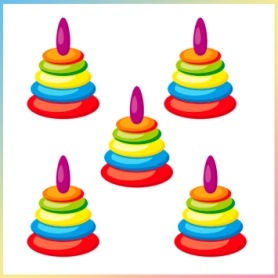 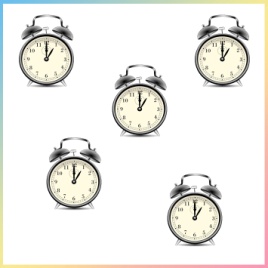 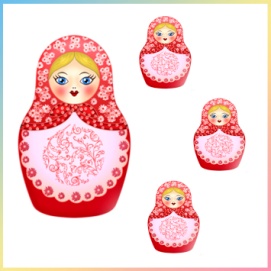 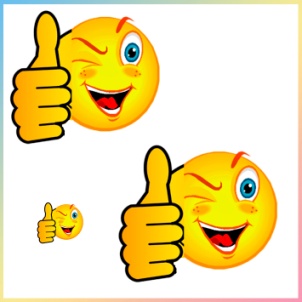 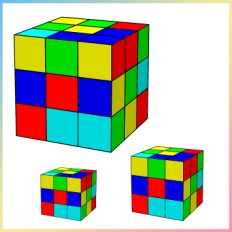 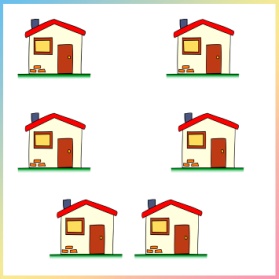 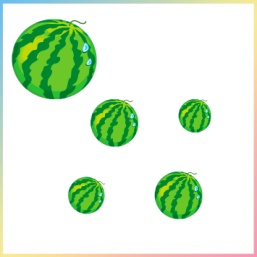 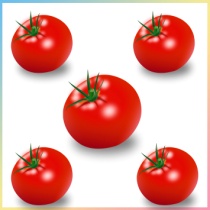